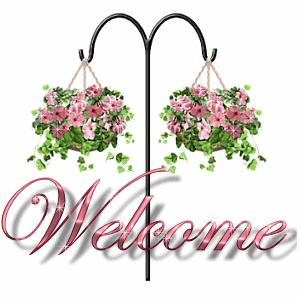 أهلا
وسهلا
الأستاذ الدكتور/ يوسف حسين

أستاذ التشريح وعلم الأجنة 

كلية الطب – جامعة الزقازيق- مصر
دكتوراة من جامعة كولونيا المانيا
د. يوسف حسين (استاذ التشريح)
1
Femoral artery
2
Begins as continuation of the external iliac artery at the mid inguinal point
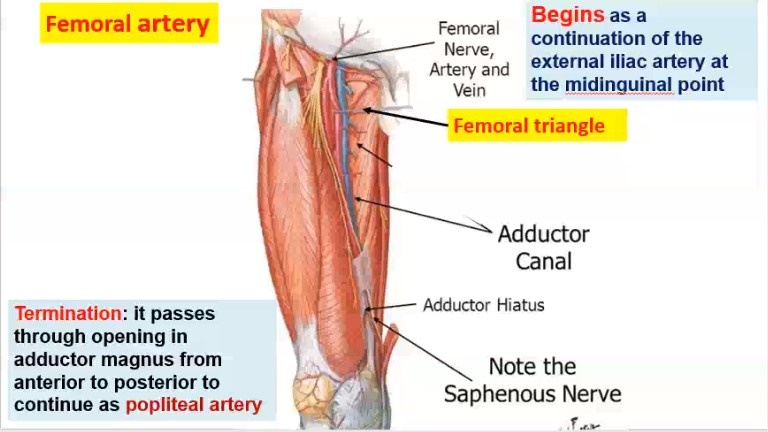 Termination : It passes through openneing in adductor magnus from anterior to posterior to continue as popliteal artery.
3
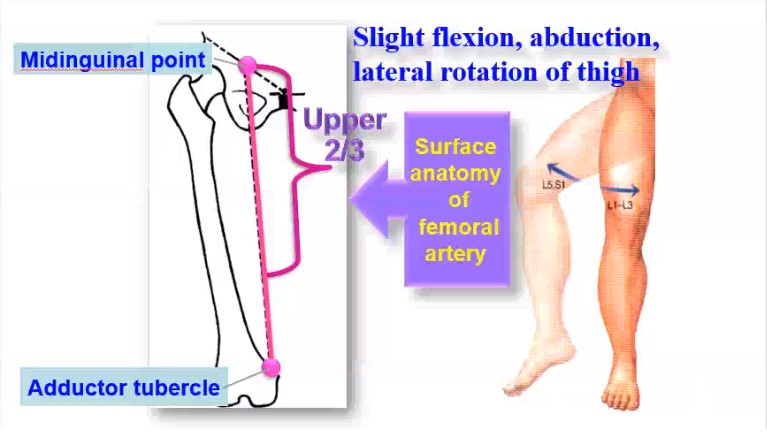 4
Femoral artery 
**Origin, continuation of the external iliac artery at the midinguinal point (between symphysis pubis and ASIS). 
**Course and direction: It descends downward and medially
 - Upper 1/2 of the artery lies in the femoral Triangle.
 - Lower 1/2 lies in the adductor canal.
**Termination: it passes through opening in adductor magnus from anterior to posterior to continue as the popliteal artery.
**Surface anatomy:
 - The thigh is slightly flexed, abducted and lateral rotation.
 - The femoral artery corresponds to the upper 2/3 of a line between the midinguinal point and adductor tubercle.
5
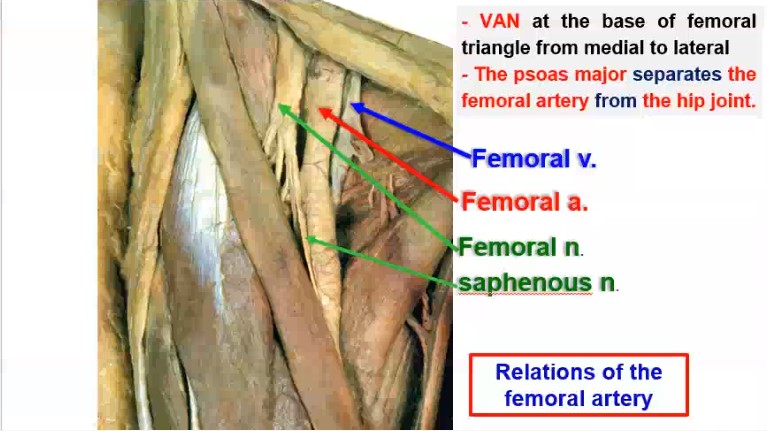 - VAN at the base of femoral triangle from medial to lateral 
- The psoas major separates the femoral artery from the hip joint.
6
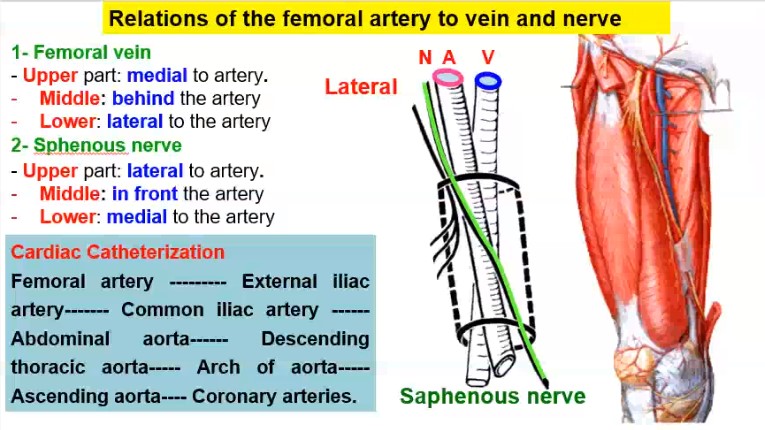 1- Femoral vein
 - Upper part: medial to artery. 
- Middle: behind the artery
 - Lower: lateral to the artery
 2- Sphenous nerve 
- Upper part:
- lateral to artery. 
- Middle: in front the artery
- Lower: medial to the artery
Cardiac Catheterization 
Femoral artery ------- External iliac artery---- Common iliac artery --- Abdominal aorta----- Descending thoracic aorta--- Arch of aorta-- Ascending aorta-- Coronary arteries.
7
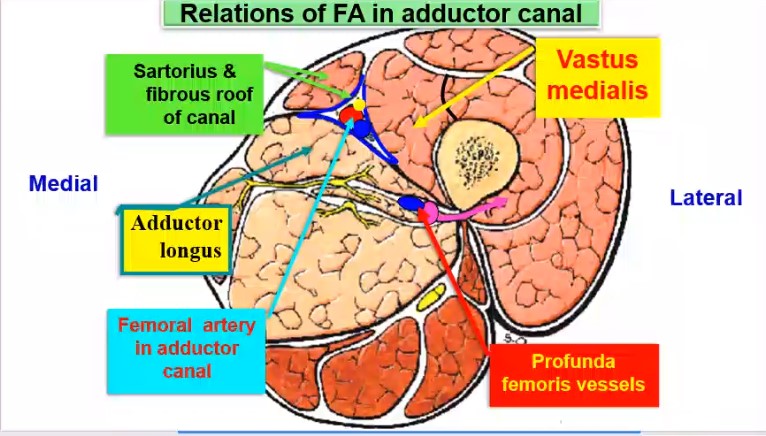 8
• Relations of the femoral artery in the adductor canal
  • Anterolateral: vastus medialis.
  • Anteromedial: Sartorius muscle, and fibrous roof. 
  • Posterior: Adductor longus separates the femoral 
     vessels (anteriorly) from the profunda femoris 
     vessels (posteriorly).
  • The femoral vein is posterolateral to the artery.
  • Saphenous nerve crosses in front of the artery 
     from its lateral to medial side.
9
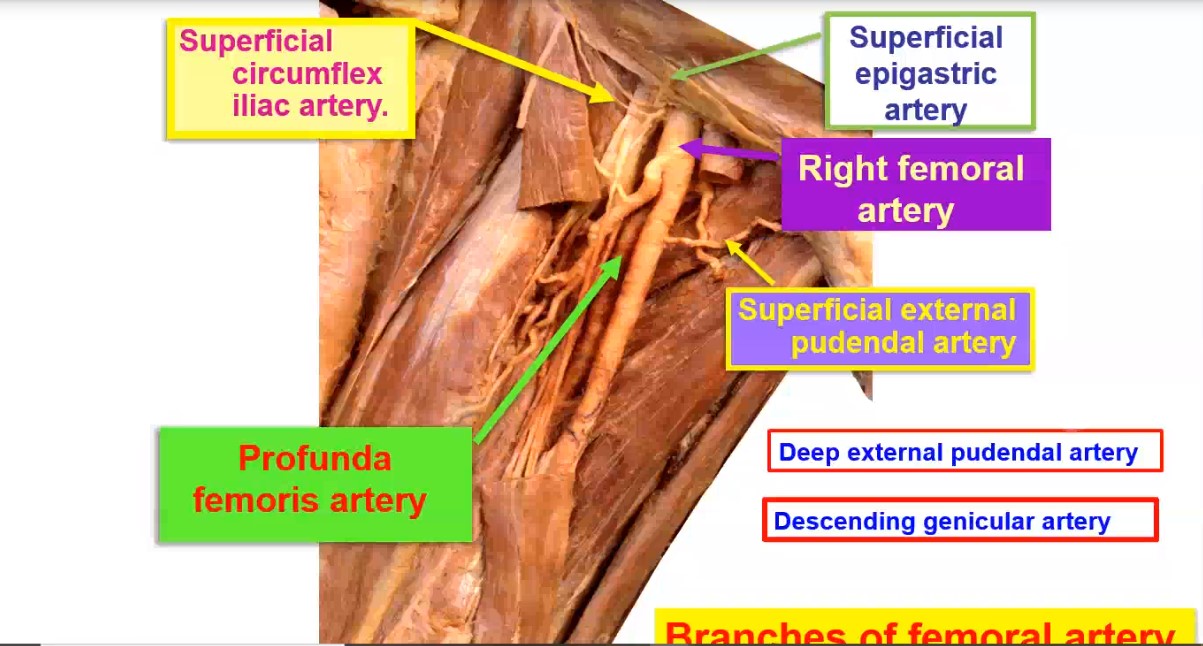 Branches of femoral artery
10
• Branches of the femoral artery
 A- 3 superficial Arteries;
   1- Superficial epigastric artery; to the anterior abdominal wall.
   2- Superficial external pudendal artery: to the external genitalia.
   3- Superficial circumflex iliac artery; it runs upwards and laterally to 
       the anterior superior iliac spine.
 B- 3 Deep arteries,
   1- Deep external pudendal artery: It passes medially deep to the
     spermatic cord or round ligament of the uterus to the external 
     genitalia.
   2- Descending genicular artery: it descends to share in the 
        anastomosis around the knee joint. 
   3- Profunda femoris artery
11
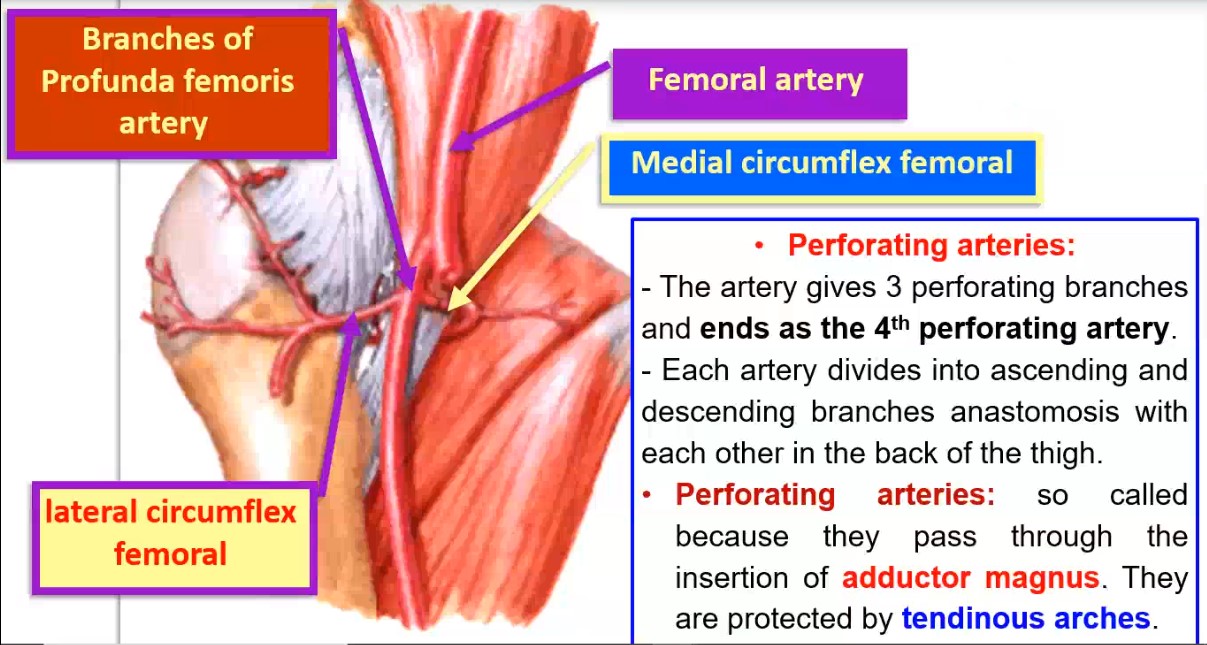 • Perforating arteries: 
- The artery gives 3 perforating branches and ends as the 4th perforating artery.
- Each artery divides into ascending and descending branches anastomosis with each other in the back of the thigh. 
• Perforating arteries: so called
 because they pass through the insertion of adductor magnus. They are protected by tendinous arches.
12
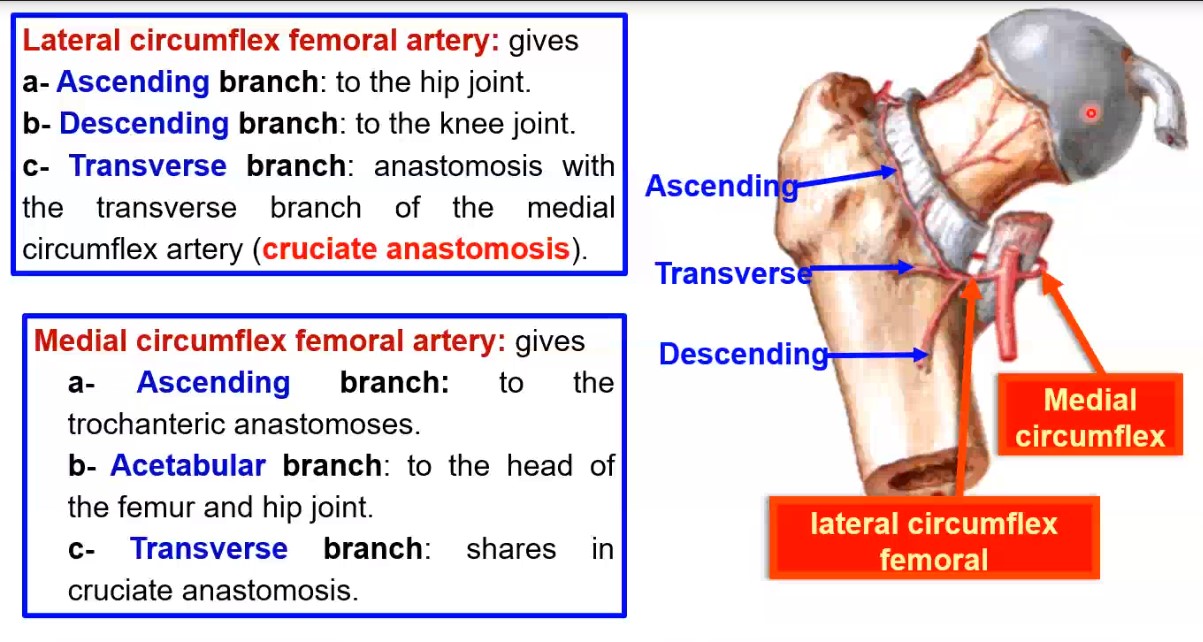 Lateral circumflex femoral artery: gives 
 a- Ascending branch: to the hip joint.
 b- Descending branch: to the knee joint.
 c- Transverse branch: anastomosis with the transverse branch of the medial circumflex artery (cruciate anastomosis)
Medial circumflex femoral artery: gives  
a- Ascending branch: to the trochanteric anastomoses.
 b- Acetabular branch: to the head of the femur and hip joint. 
c- Transverse branch: shares in cruciate anastomosis.
13
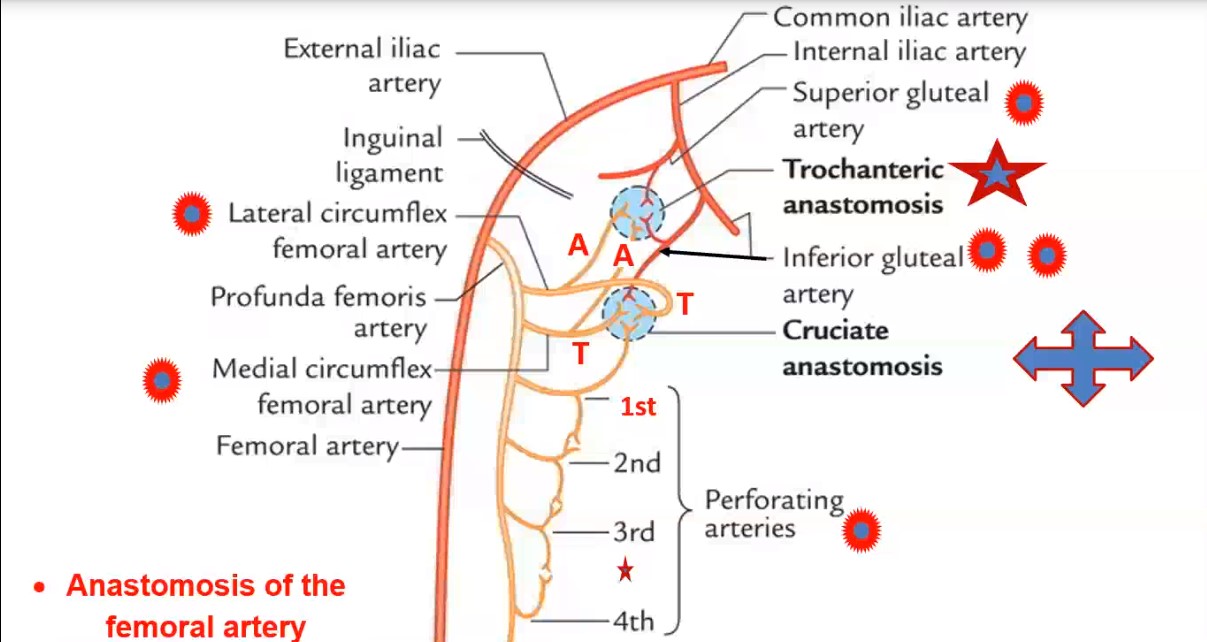 14
• Anastomosis of the femoral artery
 **Trochanteric anastomosis; (around the greater trochanter)
 1) Superior gluteal artery.
 2) Inferior gluteal artery.
 3) Ascending branch of medial circumflex femoral artery.
 4) Ascending branch of lateral circumflex femoral artery. 
• Cruciate Anastomosis
 - This is in close relations to the linea aspera of the femur. 
1- Horizontal limb is formed by; 
 - Transverse branch of the lateral circumflex femoral artery.
 - Transverse branch of the medial circumflex femoral artery. 
2- Vertical limb is formed
 a- Superiorly by inferior gluteal artery.
 b- Inferiorly by the perforating arteries. 
**Significance: it is an important collateral circulation between external & internal iliac arteries. It can bypass obstruction of the femoral artery above origin of the profunda femoris artery
15
Obturator artery
16
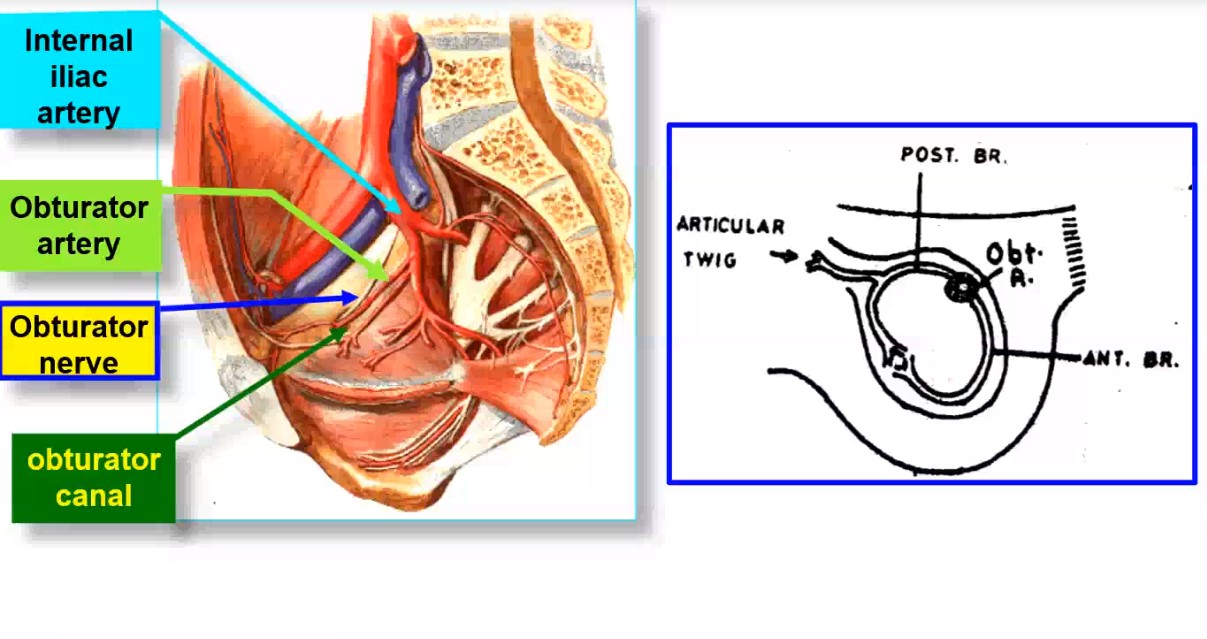 17
Obturator artery 
**Origin: branch from the anterior division of internal iliac artery.
**Course: 
  - The artery passes through the obturator canal with the obturator nerve and immediately divides into anterior and posterior branches.
  - The two branches anastomose together to form an arterial circle 
   along the margin of the obturator foramen on the outer surface of the
   obturator membrane. 
**Branches of obturator artery
 - Acetabular branch passes through the ligamentum teres to the head
   of the femur and hip joint. 
 - Pubic branch: ascend behind the lacunar ligament to anastomosis 
   with the pubic branch of the inferior epigastric artery (External iliac
   artery).
18
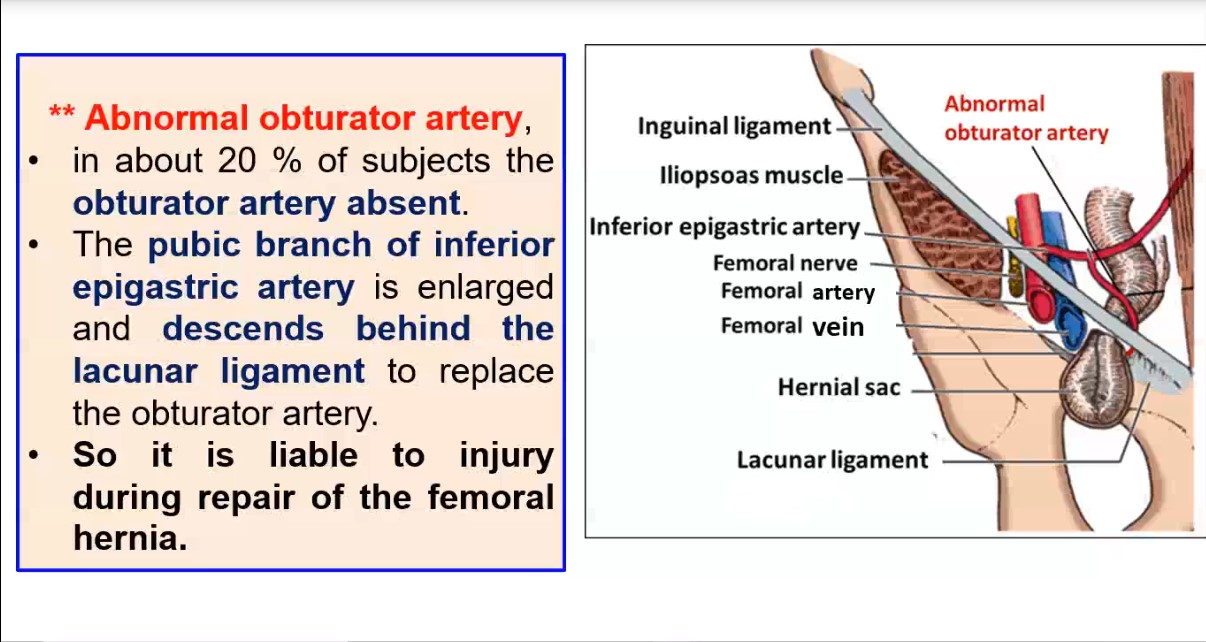 ** Abnormal obturator artery,
• in about 20 % of subjects the obturator artery absent.
• The pubic branch of inferior epigastric artery enlarged and descends behind the lacunar ligament to replace the obturator artery. 
• So it is Iliable to injury
 during repair of the femoral
 hernia.
19
Popliteal artery
20
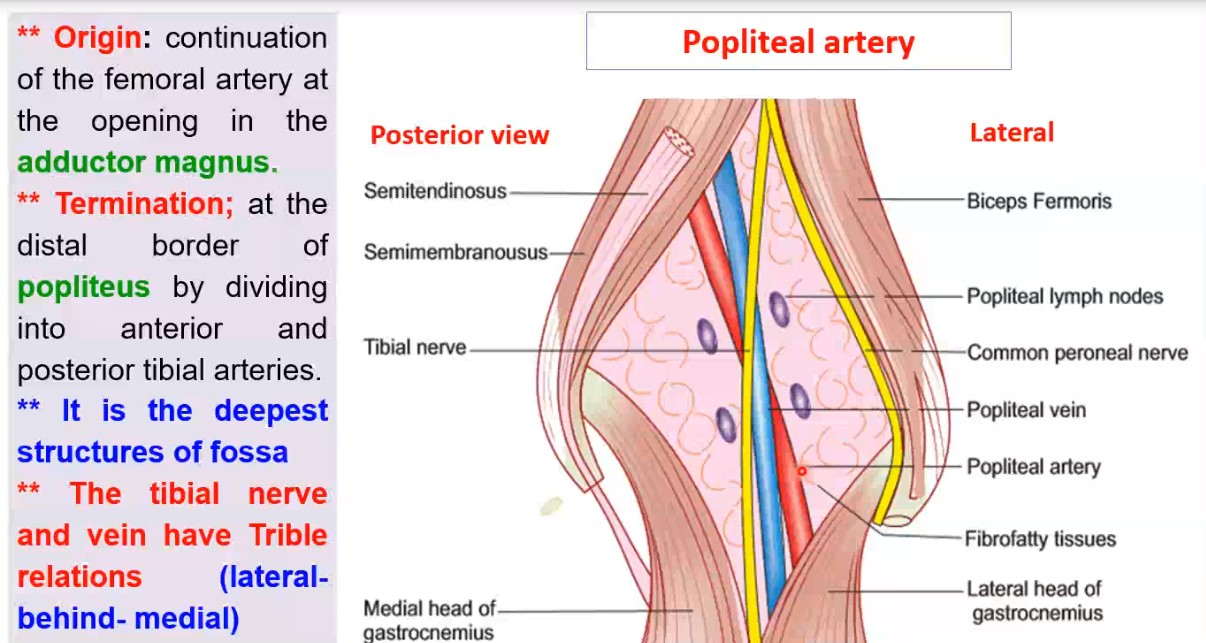 **Origin: continuation of the femoral artery at  the opening in the adductor magnus.
 **Termination; at the distal border of popliteus by dividing into anterior and posterior tibial arteries.
 **It is the deepest structures of fossa 
**The tibial nerve and vein have Trible relations (lateral- behind- medial)
21
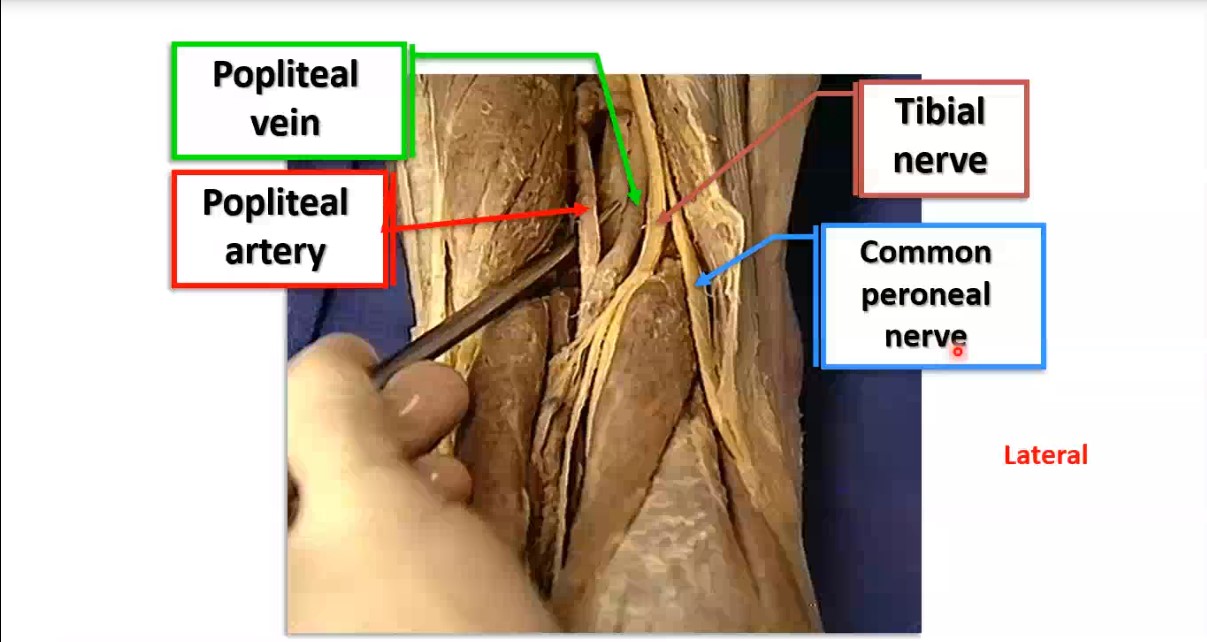 Common peroneal nerve
22
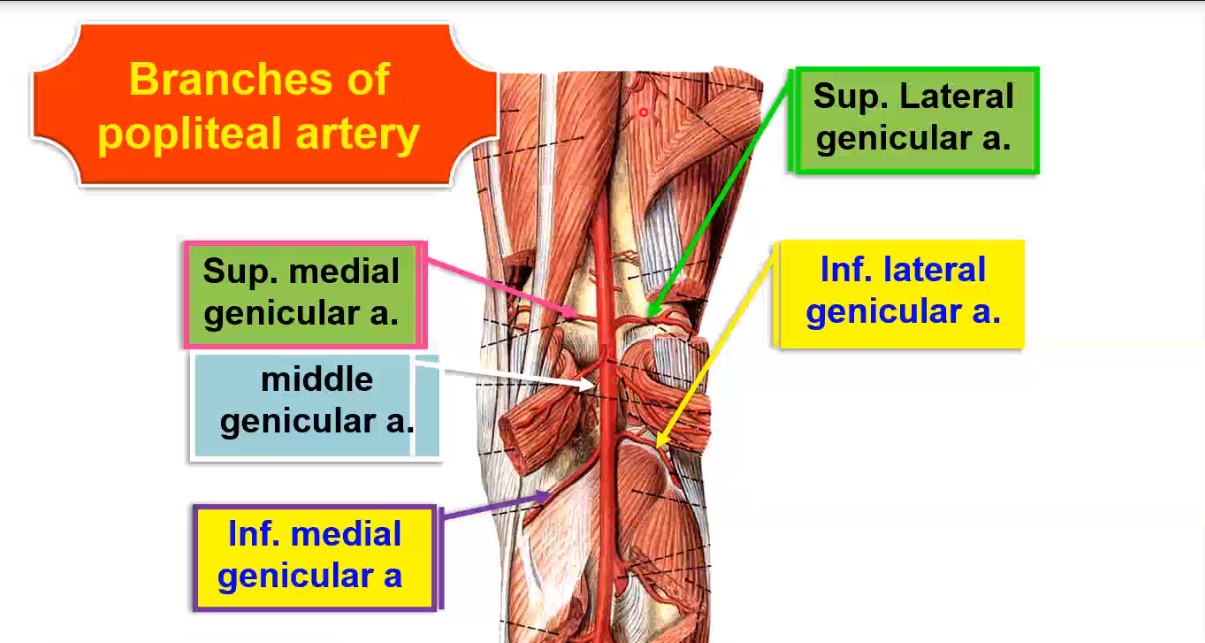 Ant. Tibial artery
Post. Tibial artery
23
• Anastomoses around the knee joint 
A- 5 Branches from popliteal artery 
  1- Superior lateral genicular (articular) artery.
  2 - Superior medial genicular(articular) artery. 
  3 - Middle genicular (articular) artery.
  4- Inferior lateral genicular (articular) artery.
  5- Inferior medial genicular (articular) artery.
B- 2 Branches from femoral artery: 
  1- Descending genicular artery of femoral artery.
  2- Descending branch of lateral circumflex femoral artery.
C- 2 Branches from anterior tibial artery: 
  1- Anterior tibial recurrent artery.
  2 - Posterior tibial recurrent artery. 
D- Branch from posterior tibial artery:      1. Circumflex fibular artery.
24
Anterior tibial
 artery
**Origin: one of the two terminal branches of the popliteal artery at the distal border of popliteus (opposite to the tibial tuberosity).
**Termination: midway between the two malleoli, passes deep to the extensor retinaculum and continues into the dorsum of the foot as dorsalis pedis artery.
25
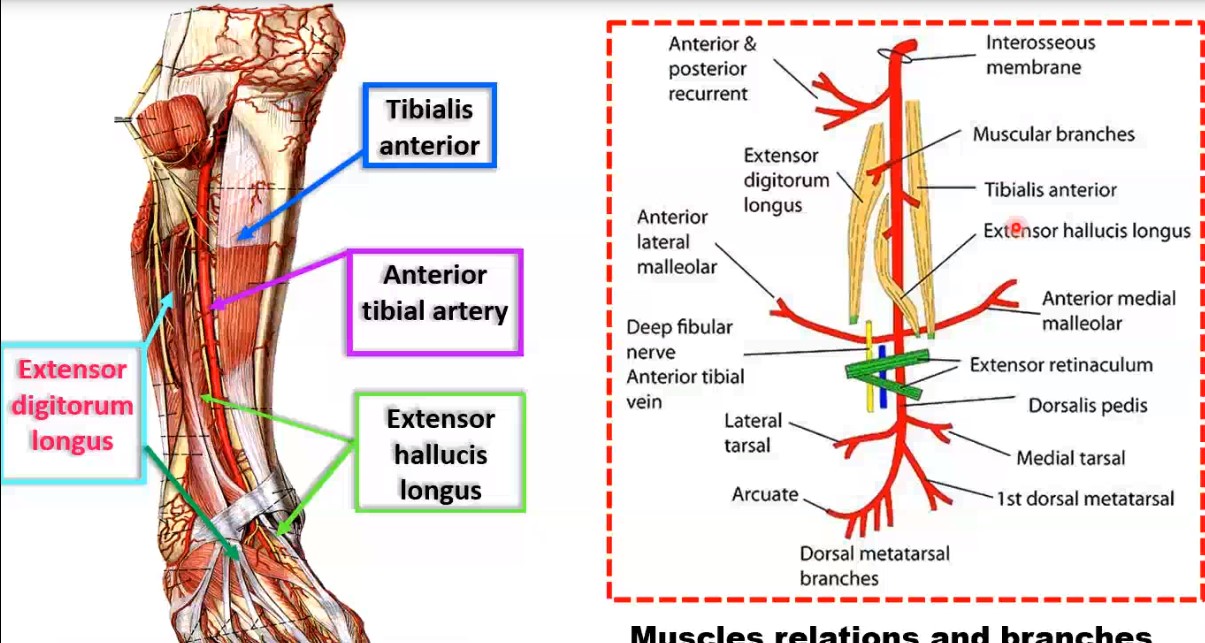 1
2
3
4
Extensor hallucis longus
5
Muscle relation & branches
26
• Anterior Tibial Artery 
        - It reaches anterior compartment of the leg above the interosseous membrane.
- Relations of artery with muscles
   1- Upper part: between tibialis anterior (med) & extensor digitorum longus (lat).
   2- Middle part, between tibialis anterior (medial) & extensor hallucis (lateral).
   3- Lower part, between extensor hallucis longus (medial) & extensor digitorum longus (lateral).
- Relations of the anterior tibial nerve to the artery,
   a- Upper part of the leg, the nerve is lateral to the artery.
   b- Middle part of be leg, the nerve becomes anterior to the artery.
   c- Lower part of the leg, the nerve returns lateral to the artery.
 ** Branches of anterior tibial artery 
  1- Anterior tibial recurrent artery to the anastomoses around the knee joint. 
  2-Posterior tibial recurrent artery to the anastomoses around the knee joint. 
  3- Muscular branches: to the muscles of the anterior compartment.
  4- Anterior medial malleolar artery to the anastomoses around the ankle joint.
  5- Anterior lateral malleolar artery to the anastomoses around the ankle joint.
The artery may be absent & replaced by perforating branch of the posterior tibial artery
27
Dorsalis pedis
 artery
28
Dorsalis pedis artery
**Origin: continuation the anterior tibial artery in front of the ankle joint between 2 malleoli.
 **Course: It passes between extensor hallucis longus (medial) & extensor digitorum longus (lateral)
 - Then crossed by extensor hallucis  brevis from lateral to medial
** End; at the proximal end of the first interosseous space, it sinks! into the sole of the foot to anastomose with lateral planter artery to form planter arch.
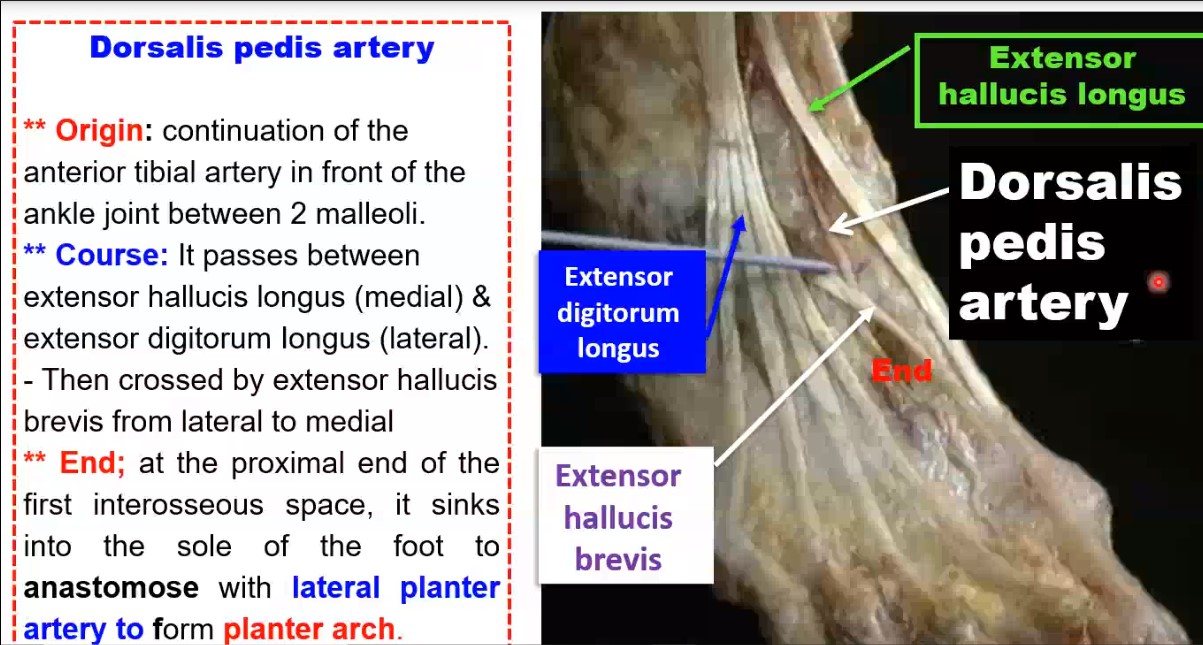 29
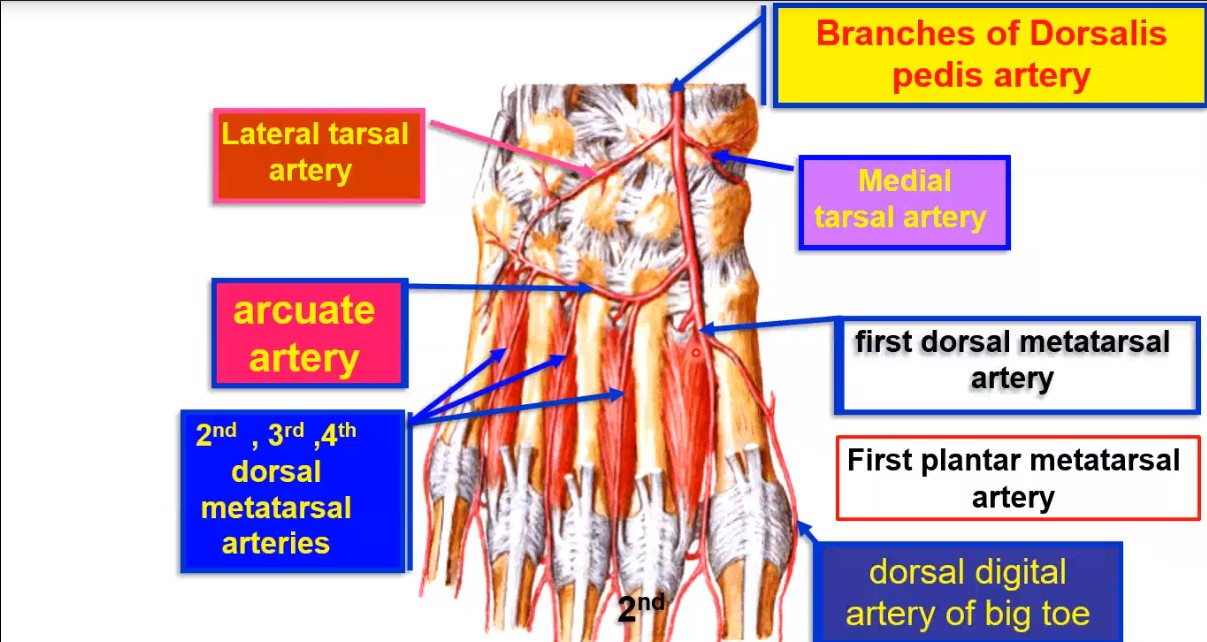 30
** Branches of dorsalis pedis artery
 1- Lateral tarsal artery: sharing in the anastomosis around the ankle joint.
 2- Medial tarsal artery; sharing in the anastomosis around the ankle joint.
 3- First dorsal metatarsal artery: gives branches to; 
     a- Medial side of the big toe.       b- Adjacent sides of the big and 2nd toes.
 4- Arcuate artery gives:
    a- The 2nd, 3rd and 4th dorsal metatarsal arteries: for the adjacent sides
        of the 2nd,3rd, 4th and little toes. 
       - The 4th dorsal metatarsal artery gives a branch to the lateral side of the
          Little toe.
    b- Articular branches to the joints of the foot.
5-First plantar metatarsal artery; from the artery in the sole of the foot. 
 a- Medial side of the big toe. 
 b- Adjacent sides of the big and 2nd toes.
    - So; Dorsalis pedis artery supplies plantar and dorsal surfaces of the
      big toe.
31
Posterior tibial
 artery
**Origin: is the larger of the two terminal branches of the popliteal artery at 
    the distal border of popliteus muscle.
**Course : It descends deep to the tendinous arch between the tibia and 
    fibula.
 - It runs downward and medially between the superficial and deep muscles of
   the leg. 
**Termination; deep to the flexor retinaculum by dividing into medial & lateral
    plantar arteries
32
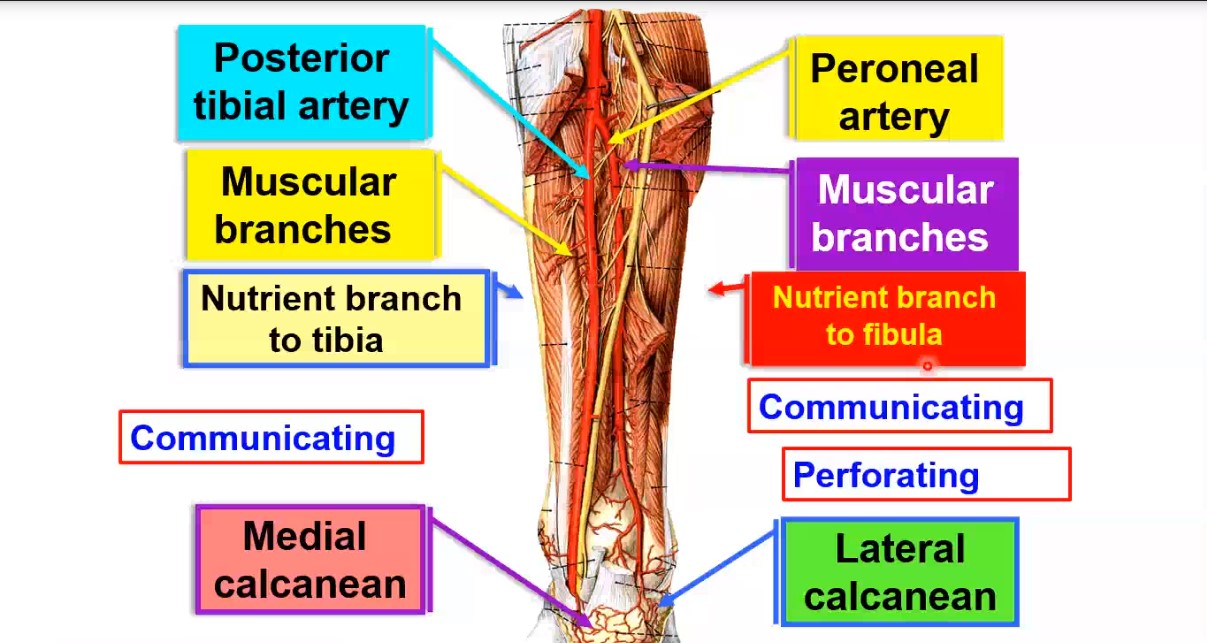 33
** Branches of the posterior tibial artery 
1- Circumflex fibular artery: passes around the neck of the fibula and sharing in the anastomosis around the knee joint.
2- Peroneal Artery descends vertically along the medial crest of the fibula, It gives:
   a - Muscular branches.
   b- Nutrient artery to the fibula.
   c- Communicating branch to the posterior tibial artery. 
   d- Perforating branch: pierces the interosseous membrane to the anterior
       compartment. If anterior tibial artery absent it replaces it. 
   e- Lateral Calcanean branch.
3- Muscular branches.
4- Nutrient artery to the tibia.
5- Communicating branch. 
6- Medial Calcanean branch.
7-Terminal branches: medial and lateral plantar arteries.
34
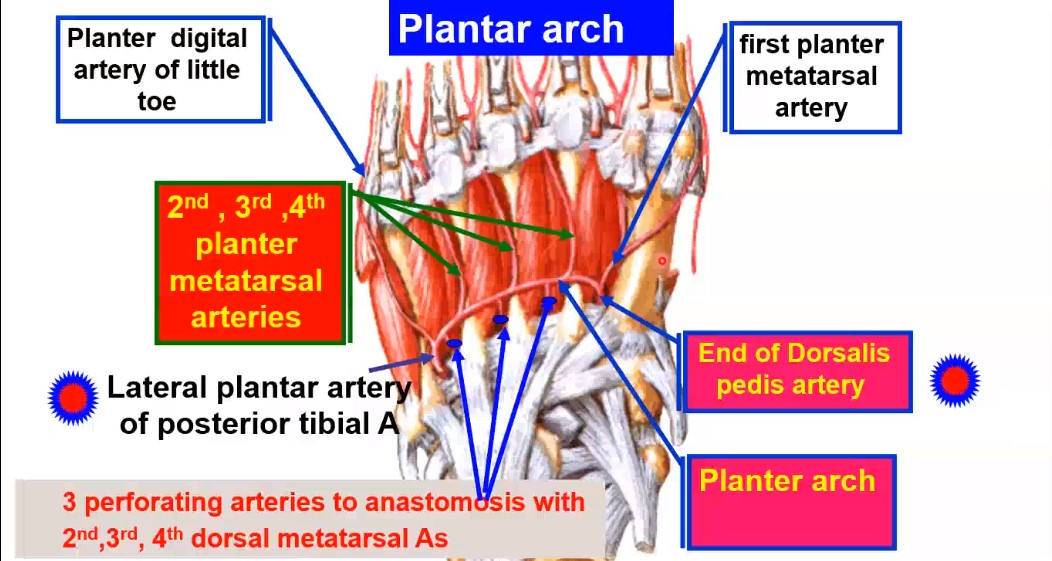 35
• Plantar arch
 - Formation: union of lateral plantar artery of posterior tibial artery and end of  dorsalis pedis artery.
 - Site a curved line between the 3rd and 4th layers of sole of the foot.
• Branches: 
 a- Muscular branches: to the adjacent muscles. 
 b- Articular branches: to the joints of the foot. 
 d- 3 plantar metatarsal arteries: the 2nd, 3rd and 4th interosseous spaces for the adjacent sides of the 2nd, 3rd, 4th and little toes.
 c- 3 perforating arteries: ascend through the 2nd, 3rd and 4th interosseous spaces to anastomose with the dorsal metatarsal arteries (branches of the arcuate artery). 
 d- Lateral planter digital artery: to the lateral side of little toe.
N.B; Medial plantar artery gives small branches join to the plantar metatarsal arteries
36
Thank you
Questions
37